Profilo culturale, educativo, professionale
Indicazioni Nazionali
Programmazione
Scuola superiore di secondo grado
Licei
Liceo artistico
Liceo classico
Liceo linguistico
Liceo musicale e coreutico
Liceo scientifico
Liceo delle scienze umane
Indicazioni nazionali 
degli obiettivi specifici di apprendimento 
per il sistema dei licei
http://www.e-santoni.org/Linee_guida/secondo_ciclo/licei_Indicazioni_nazionali/Indicazioni_nazionali.pdf
(Il riordino dei licei è stato oggetto del D.P.R. 15 marzo 2010, n. 89)
(Il riordino degli Istituti Tecnici è stato oggetto del D.P.R. 15 marzo 2010, n. 88)
Istituti tecnici
Settore economico
Settore tecnologico
Meccanica, Meccatronica ed Energia
Trasporti e Logistica
Elettronica ed Elettrotecnica
Informatica e Telecomunicazioni
Grafica e Comunicazione
Chimica, Materiali e Biotecnologie
Sistema Moda
Agraria, Agroalimentare e Agroindustria
Costruzioni, Ambiente e Territorio
Amministrazione, Finanza e Marketing

Turismo
http://www.e-santoni.org/Linee_guida/secondo_ciclo/tecnici_linee_guida/linee_guida_triennio/SCHEDE_DISCIPLINARI_Ist_Tecnici/settore%20economico/B2_%20Turismo.pdf
Linee guida biennio (Direttiva MIUR 15.07.2010, n. 57: Linee guida per il passaggio al nuovo ordinamento degli istituti tecnici a norma dell'articolo 8, comma 3, del decreto del Presidente della Repubblica 15 marzo 2010, n. 88.)
(Il riordino degli istituti professionali è stato oggetto del D.P.R. 15 marzo 2010, n. 87)
Istituti professionali
Settore dei servizi
Settore industria e artigianato
Servizi per l’agricoltura e lo sviluppo rurale

Servizi socio-sanitari

Servizi per l’enogastronomia e l’ospitalità alberghiera

Servizi commerciali
Produzioni artigianali e industriali

Manutenzione e assistenza tecnica
Linee guida biennio (Direttiva MIUR n. 65: Linee guida per il passaggio al nuovo ordinamento degli istituti professionali a norma dell'articolo 8, comma 6, del decreto del Presidente della Repubblica 15 marzo 2010, n. 87
Profilo educativo, culturale, professionale
Risultati di apprendimento comuni a tutti i percorsi liceali/Istituti tecnici/Istituti professionali  



Risultati di apprendimento distinti per tipologie di liceo, per settore tecnico e professionale
Risultati di apprendimento comuni a tutti i percorsi liceali
Area metodologica
Area logico-argomentativa
Area linguistica e comunicativa
Area storico-umanistica
Risultati di apprendimento dei distinti percorsi liceali
Liceo artistico
Liceo musicale e coreutico
Liceo classico
Liceo linguistico
Indirizzo Arti figurative 
Indirizzo Architettura e ambiente
Indirizzo Audiovisivo e multimediale 
Indirizzo Design 
Indirizzo Grafica 
Indirizzo Scenografia
Liceo delle scienze umane
Liceo scientifico
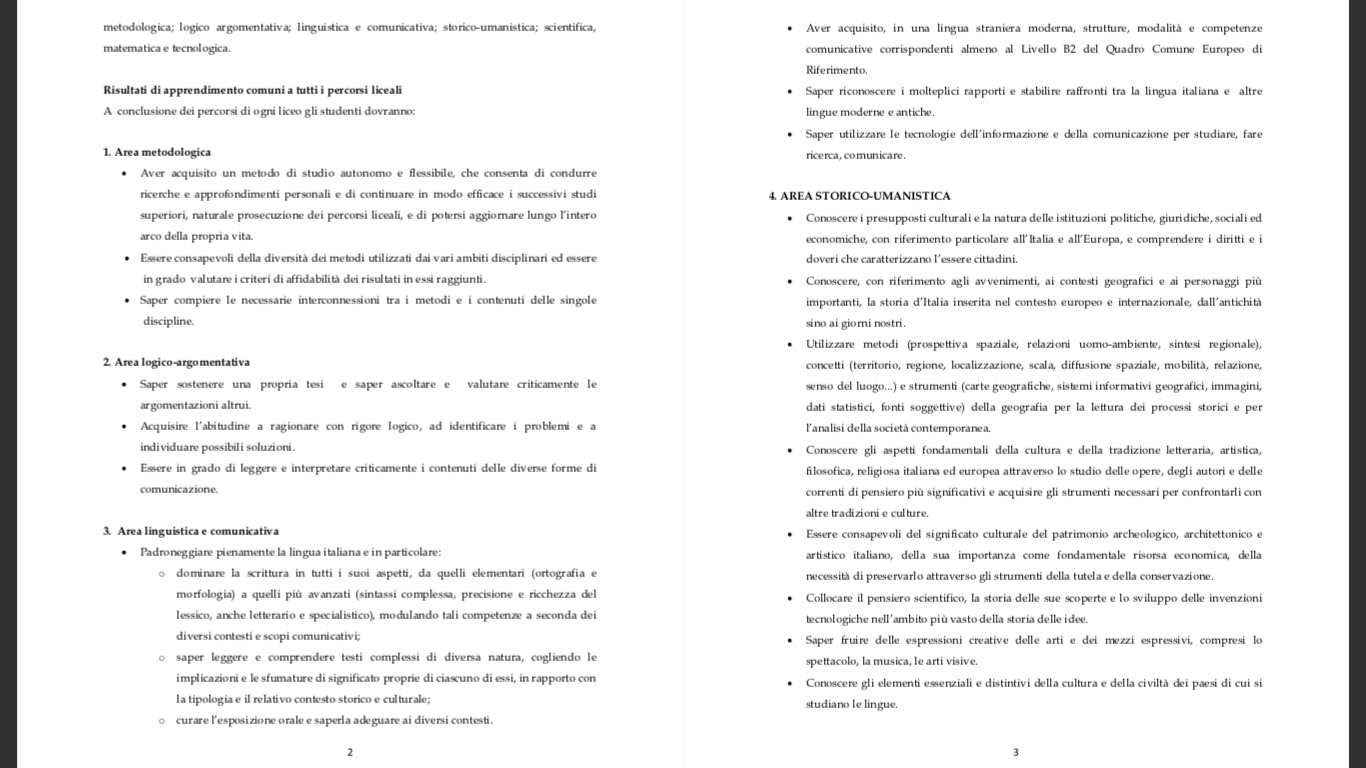 Indicazioni Nazionali
Le Indicazioni nazionali degli obiettivi specifici di apprendimento per i licei rappresentano la declinazione disciplinare del Profilo educativo, culturale e professionale dello studente a conclusione dei percorsi liceali. 

Il Profilo e le Indicazioni costituiscono, dunque, l’intelaiatura sulla quale le istituzioni scolastiche disegnano il proprio Piano dell’offerta formativa, i docenti costruiscono i propri percorsi didattici e gli studenti sono messi in condizione di raggiungere gli obiettivi di apprendimento e di maturare le competenze proprie dell’istruzione liceale e delle sue articolazioni.
Indicazioni nazionali indicano per ogni disciplina, 
nei diversi licei 


le competenze attese alla fine del percorso


gli obiettivi specifici di apprendimento relativi a ciascun biennio e al quinto anno
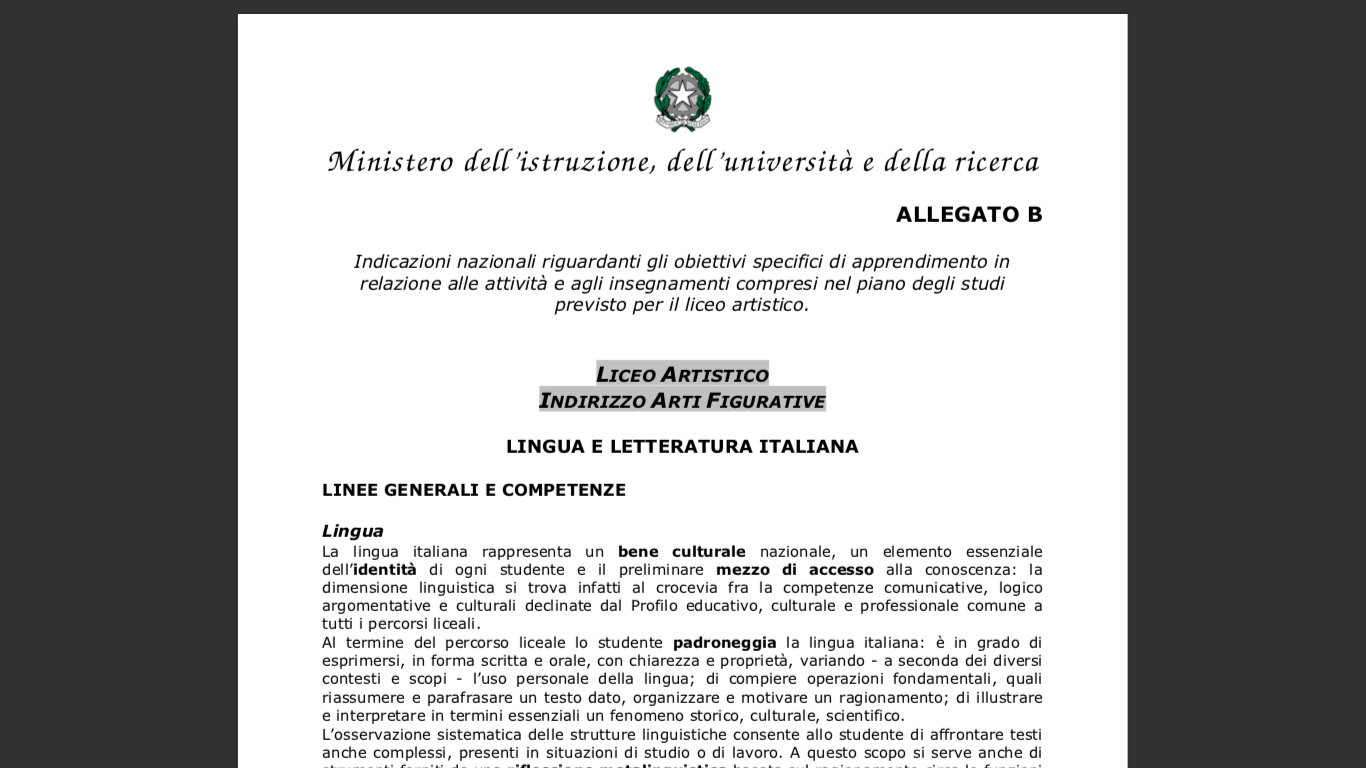 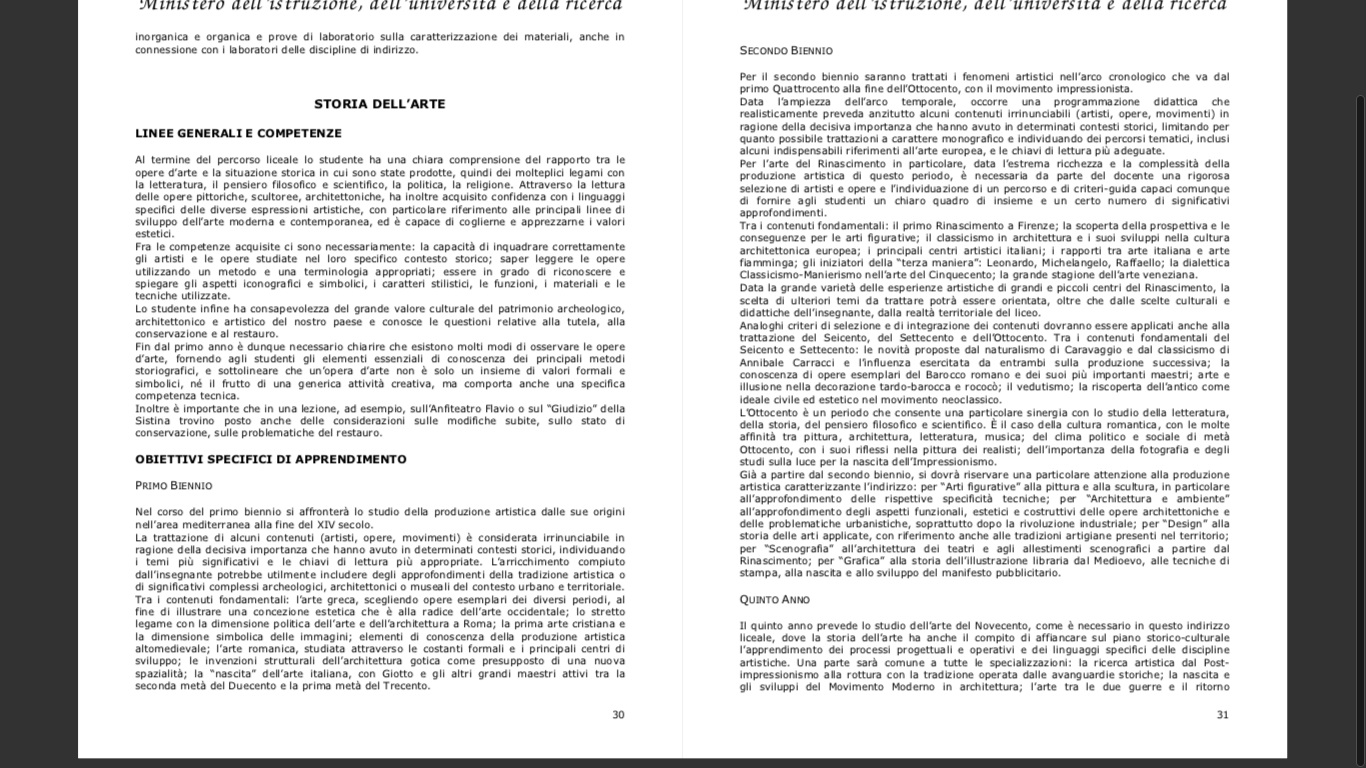 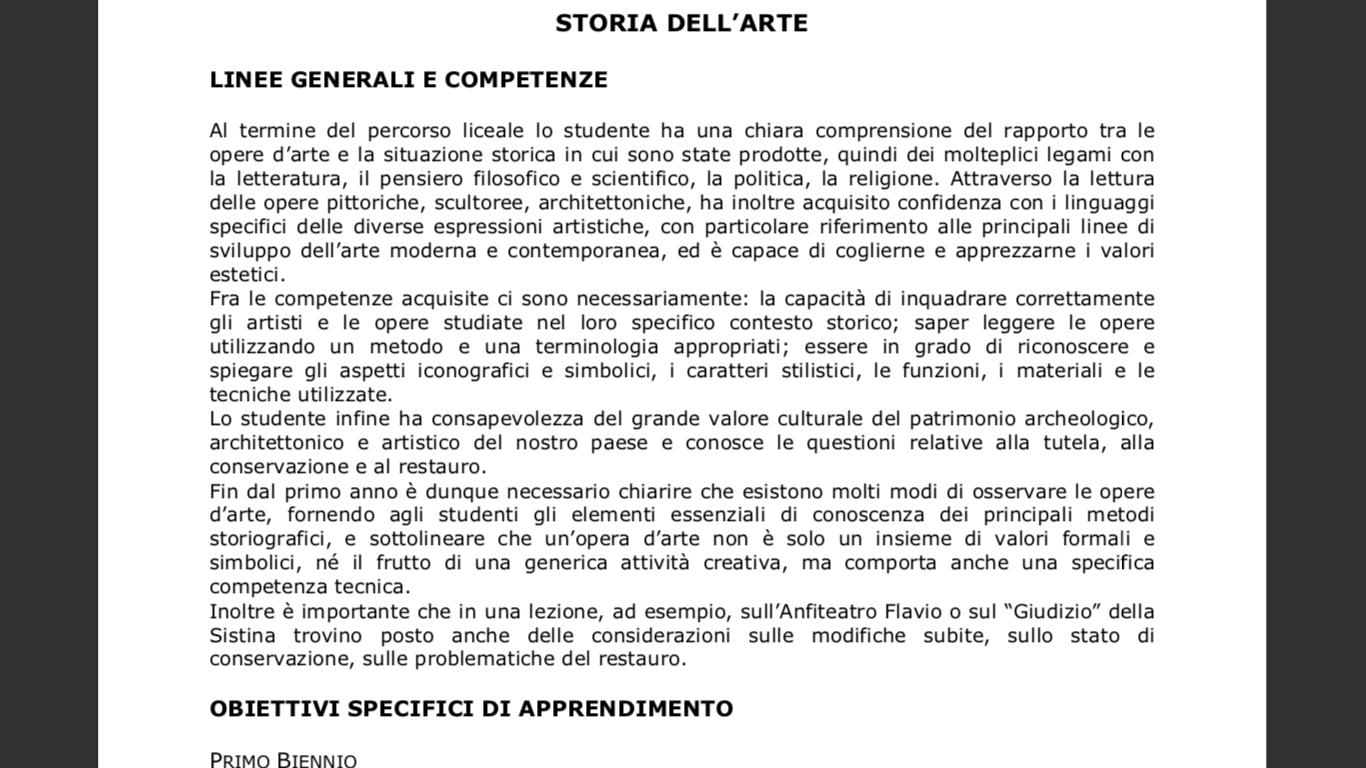 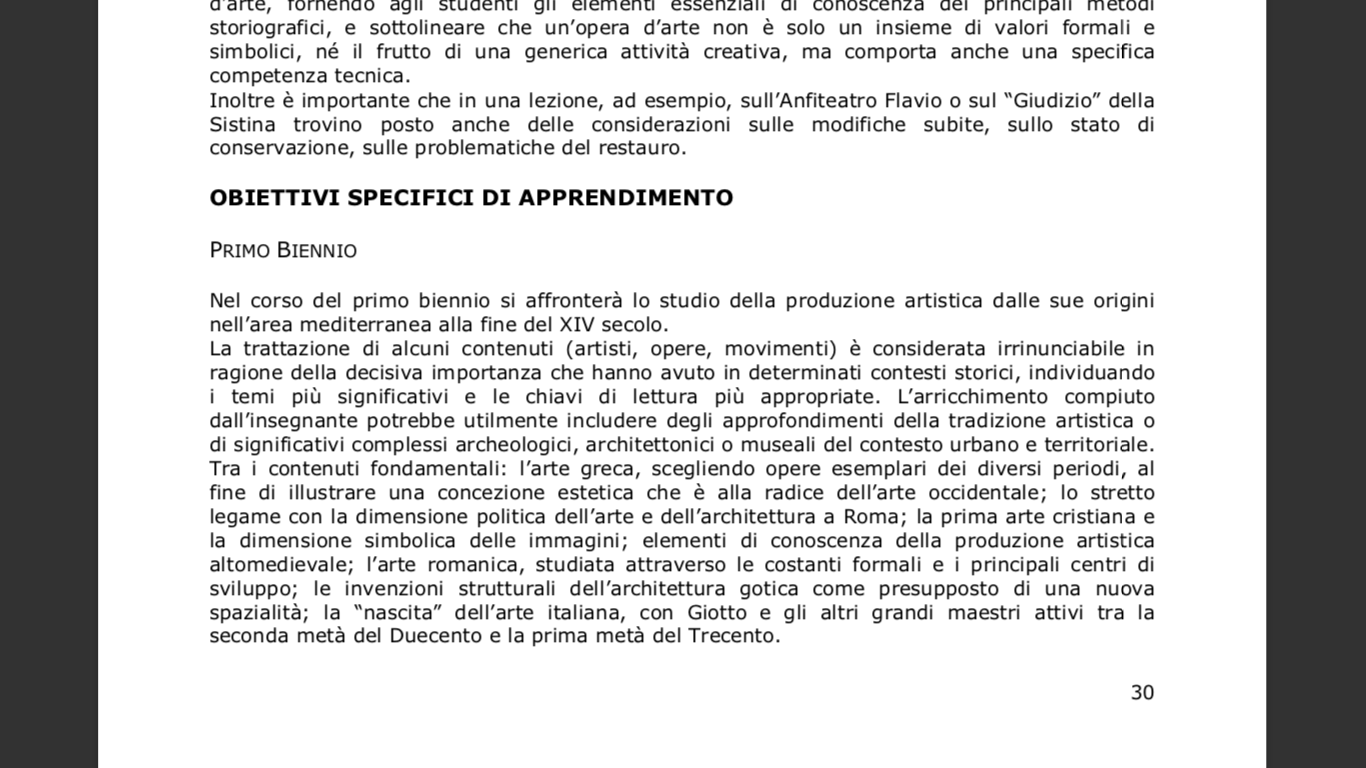 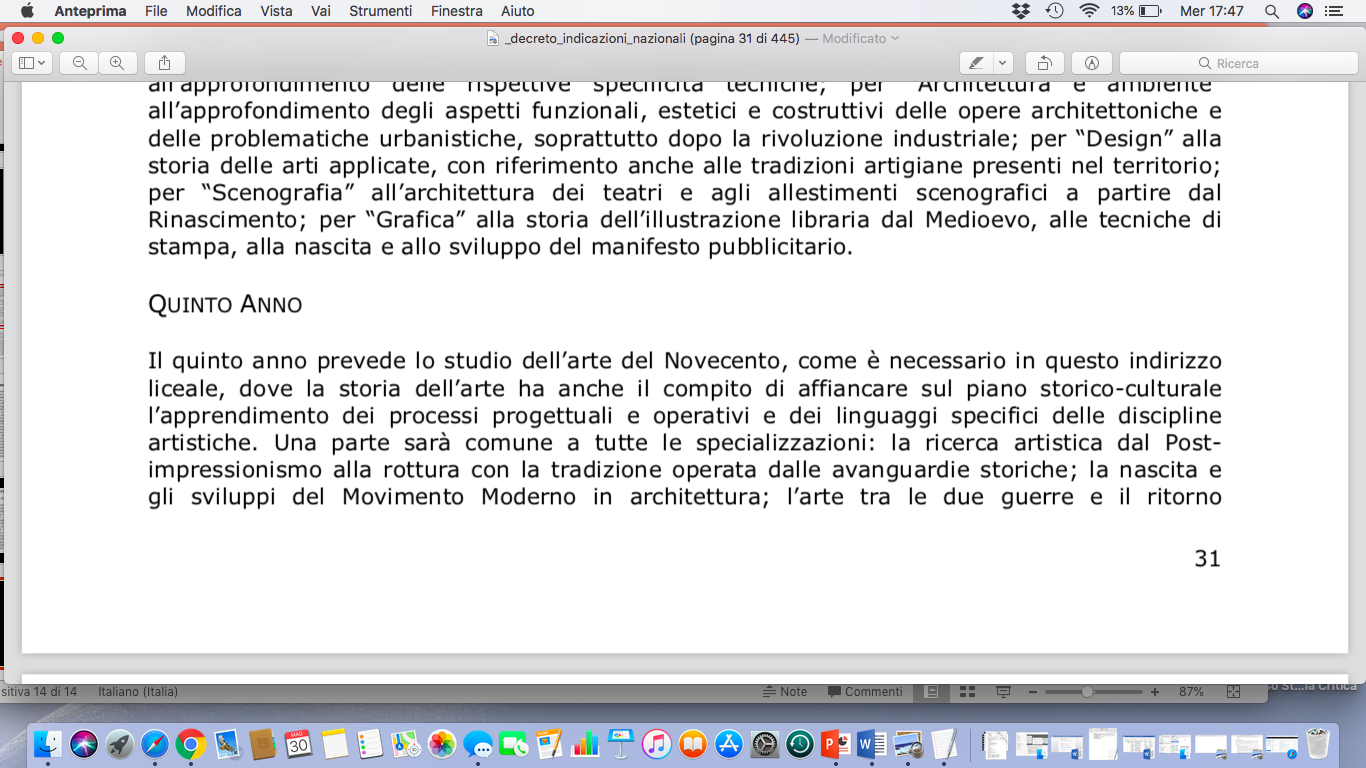 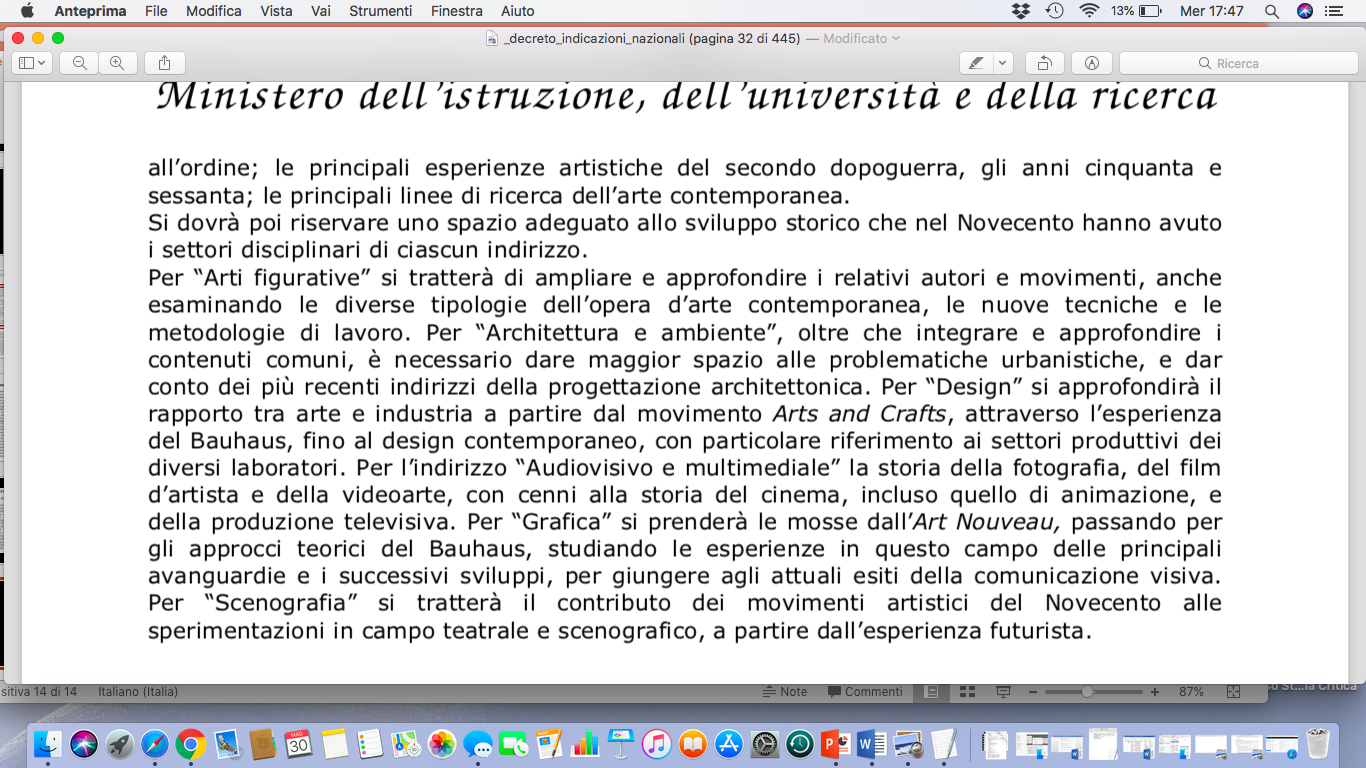 Risultati di apprendimento comuni a tutti i licei

Risultati di apprendimento distinti per liceo
Profilo educativo, culturale, professionale
Linee generali e competenze (disciplina)

Obiettivi specifici di apprendimento (disciplina)
Indicazioni Nazionali
Programmazione
La programmazione
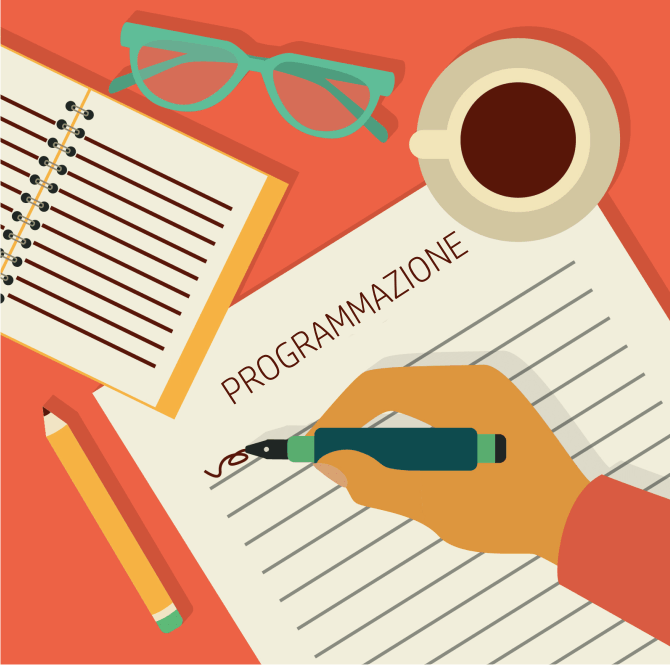 La programmazione è un atto dovuto della funzione docente

È il docente a fare la programmazione didattica, non il libro in adozione

Il docente fa la programmazione a partire dalla classe reale e non immaginaria

La programmazione non è il fine della nostra didattica ma un mezzo
Analisi della classe e della situazione di partenzaPresenza di alunni diversamente abili, provenienza geografica, ripetenti, nuovi inserimentiConoscenze (test d’ingresso) 

Descrizione della finalità dell’azione didattica

Definizione degli obiettivi formativi specifici

Definizione dei contenutiScansione temporale dei contenuti, articolati in percorsi didattici autoconsistenti

Indicazione delle strategie didattiche o modalità(lezione frontale, problem solving, cooperative learning, flipped classroom…)

Indicazione dei tempi e delle modalità di verifica
     formativa, sommativa; orale o scritta (strutturata, semistrutturata, aperta)

Criteri di valutazione
Fasi della programmazione
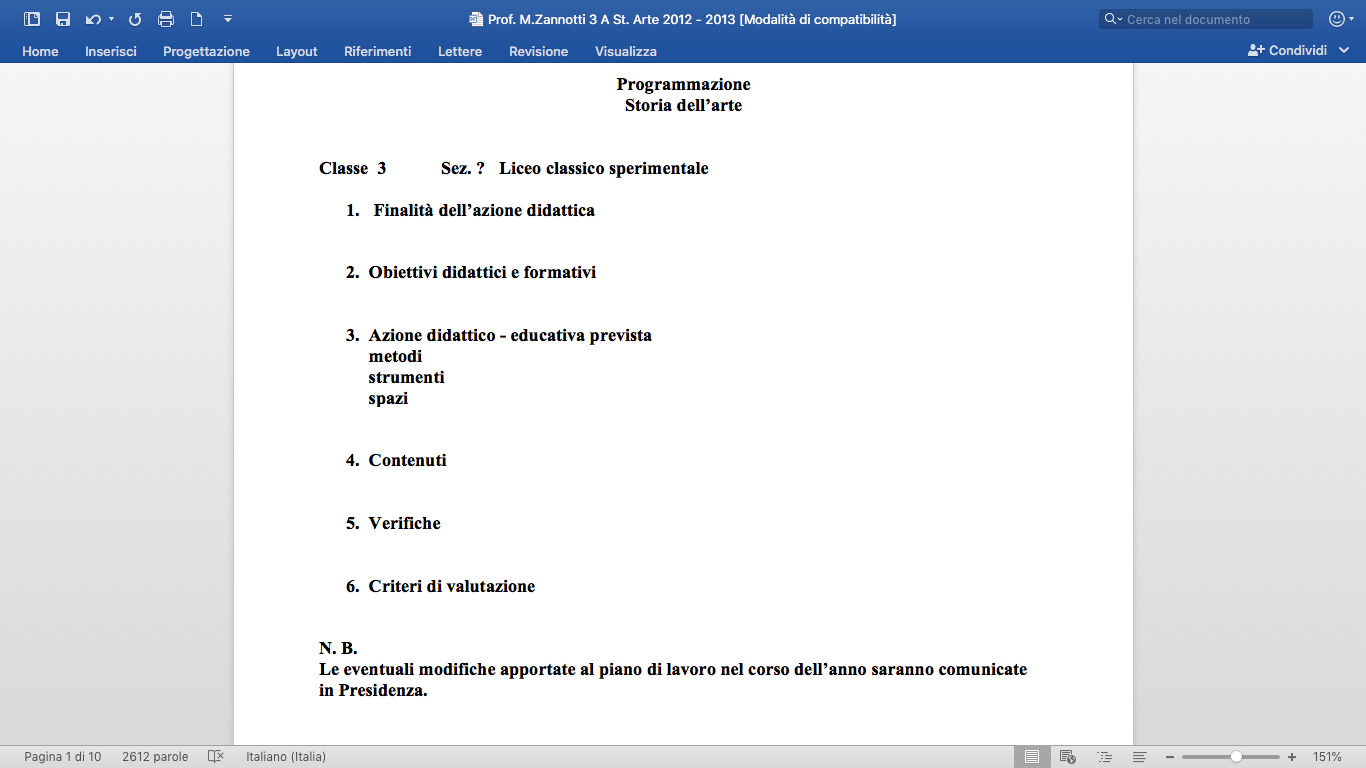 Competenze
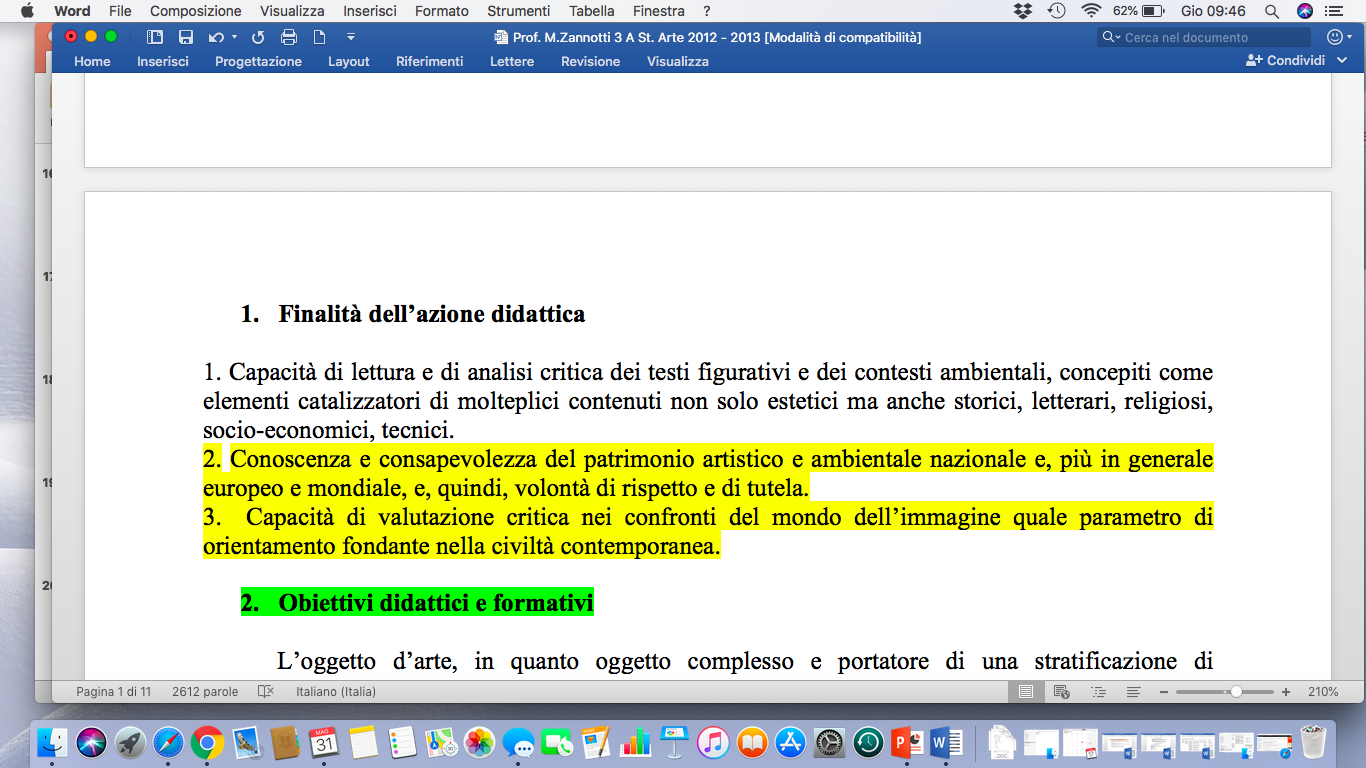 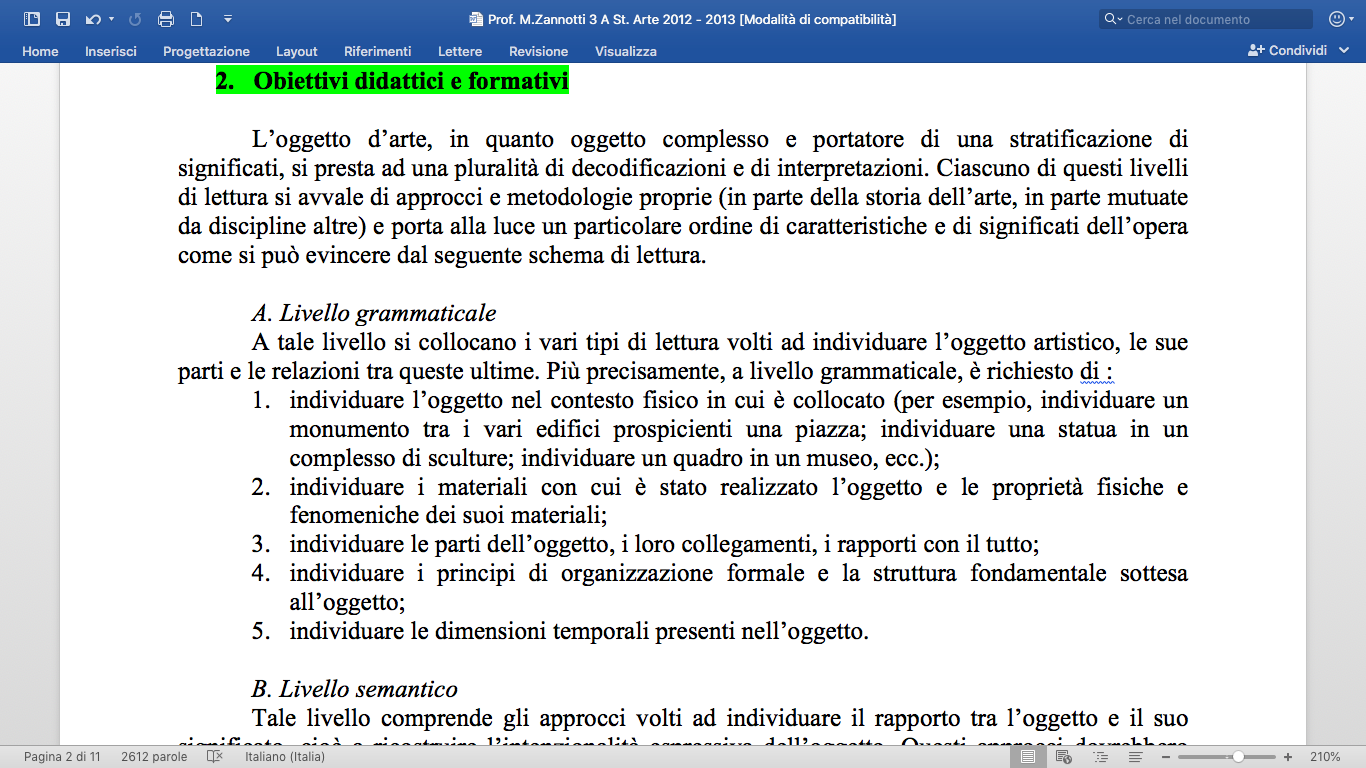 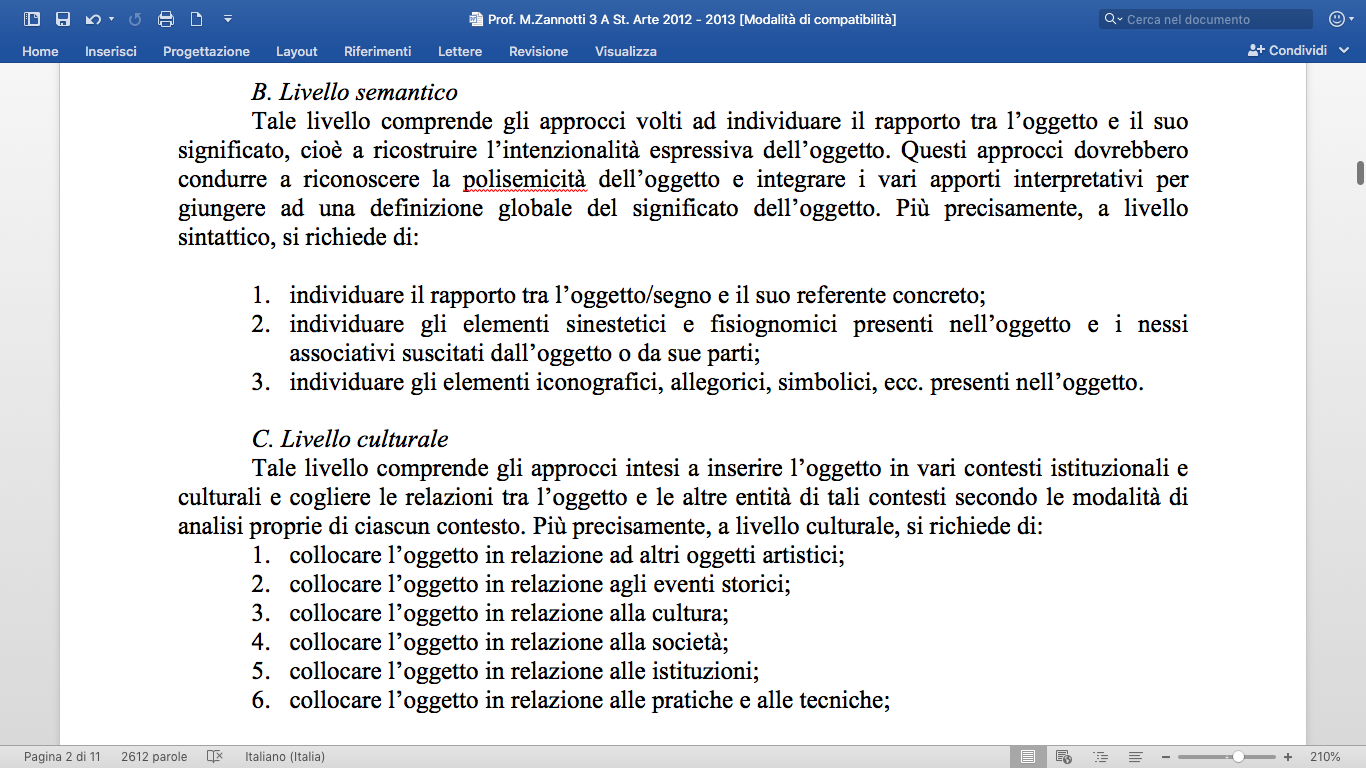 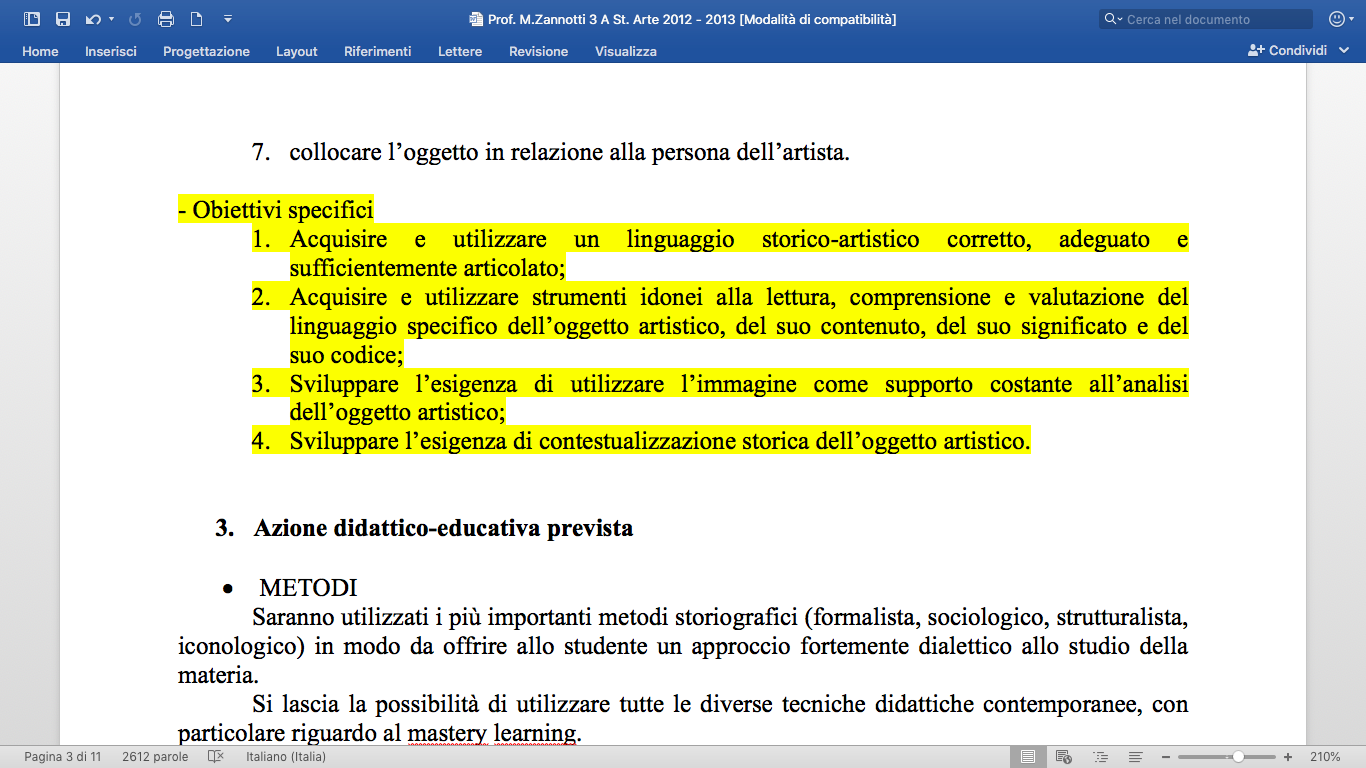 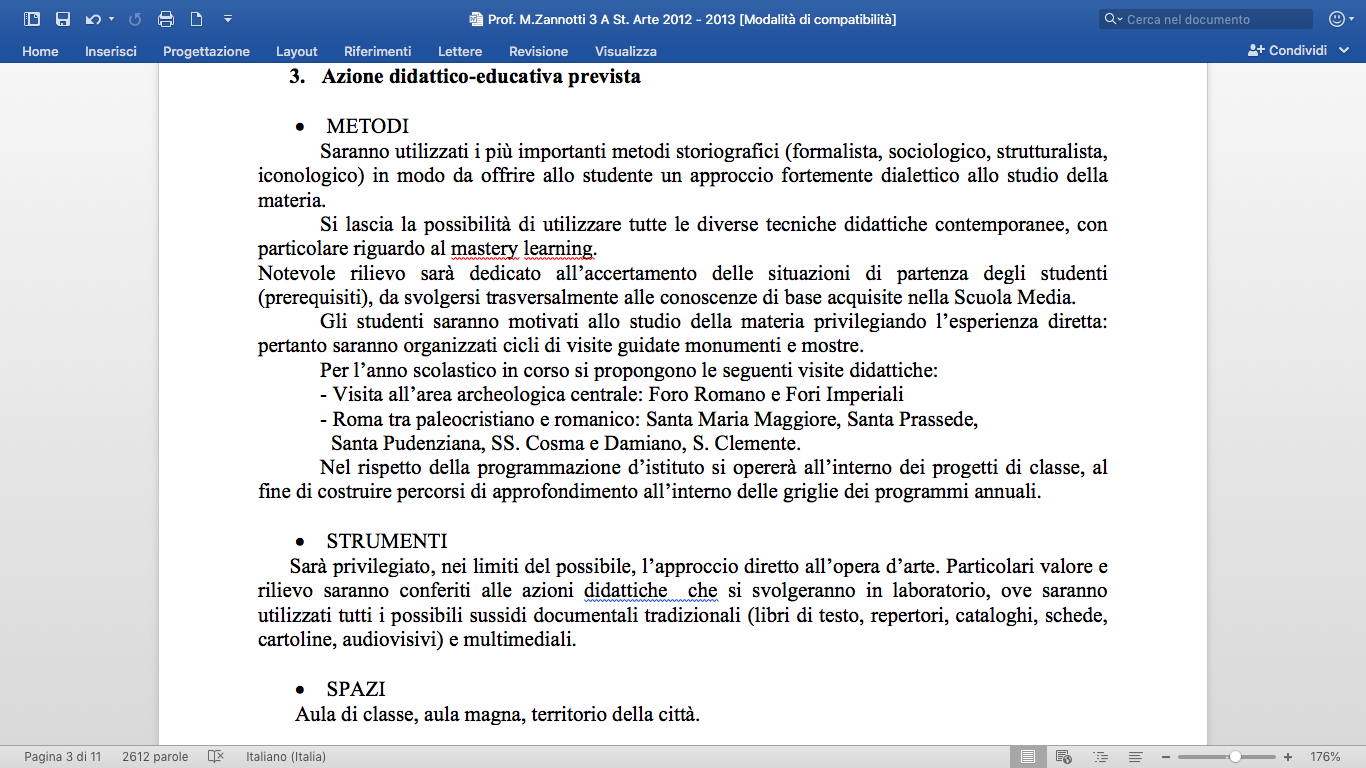 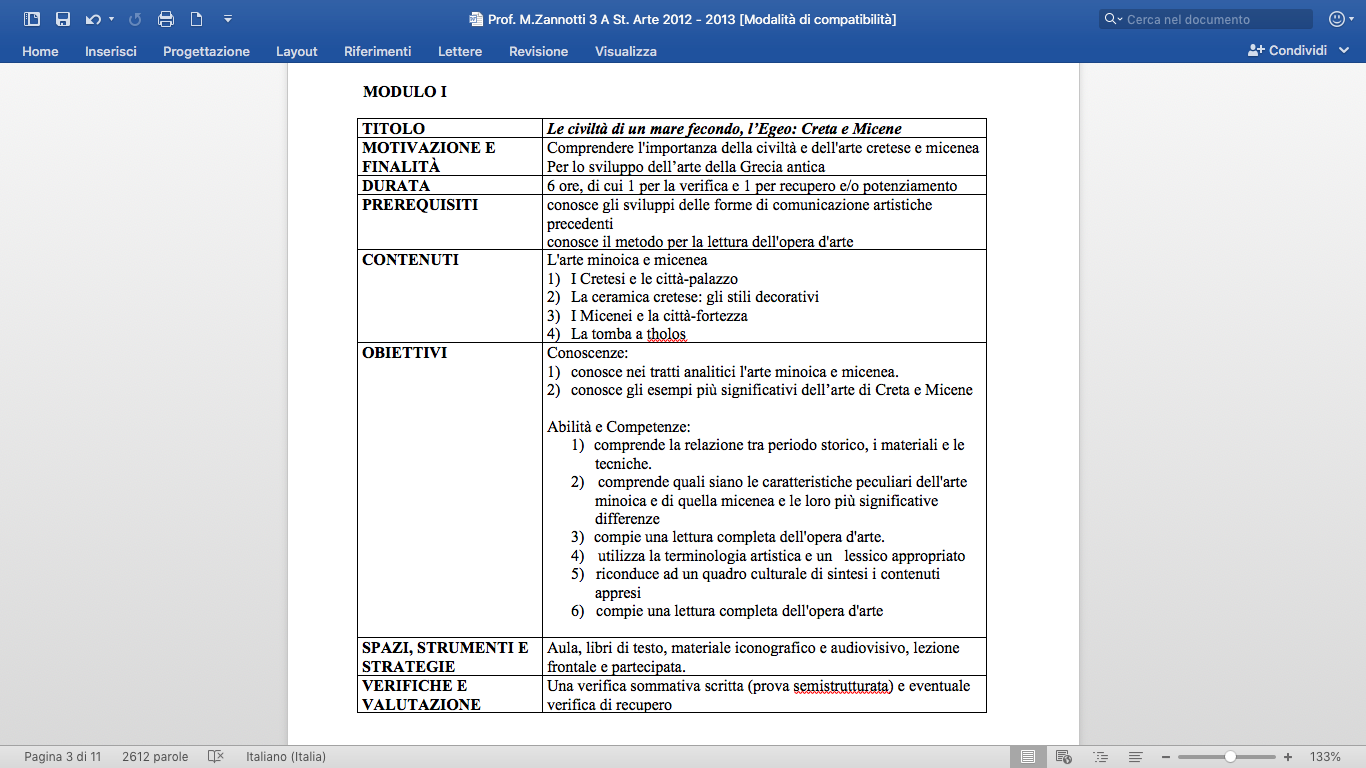 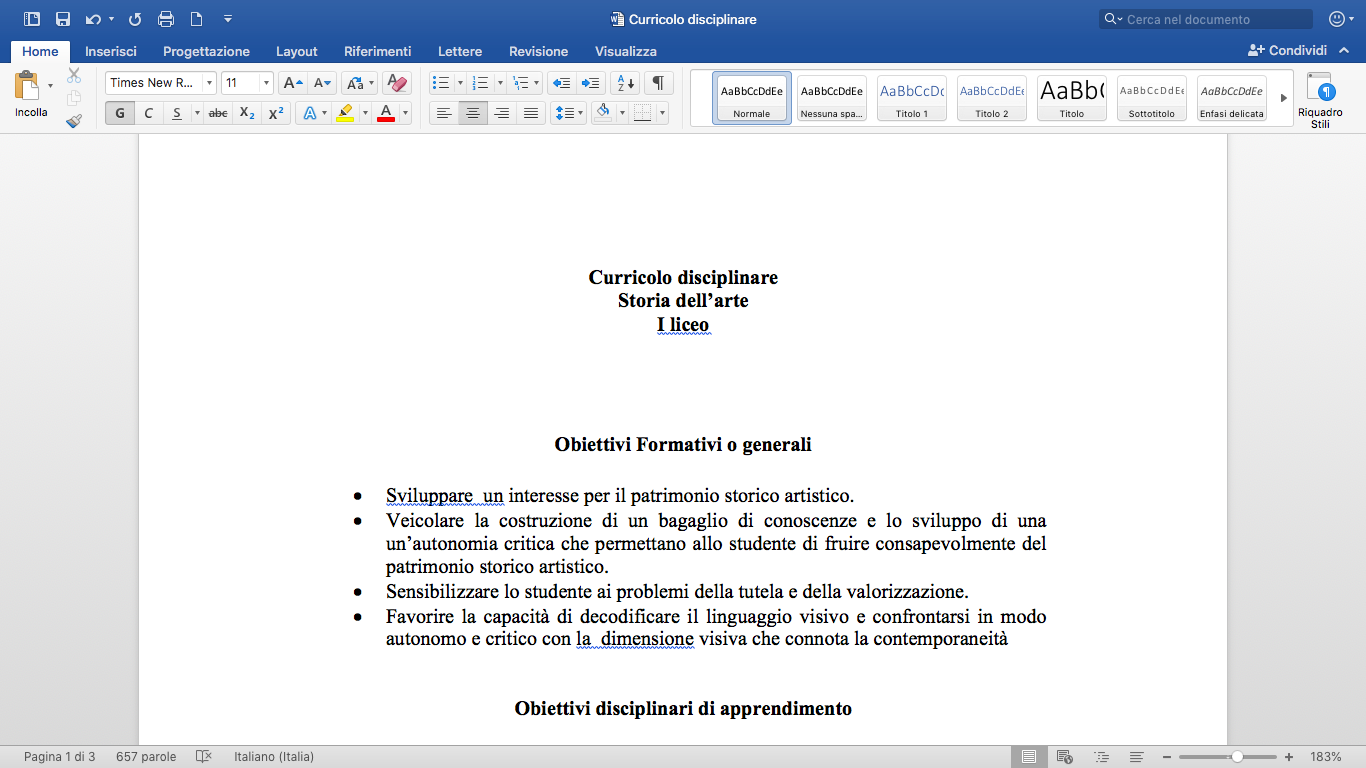 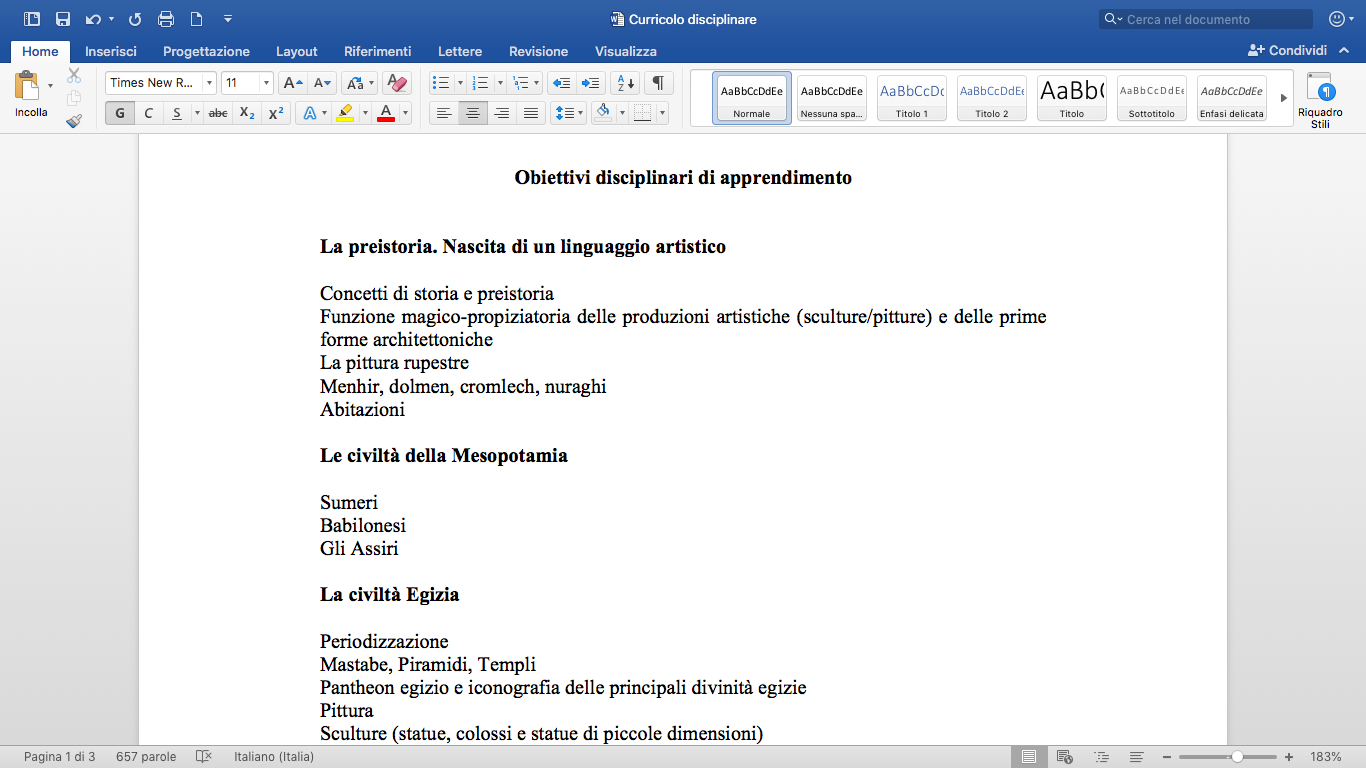 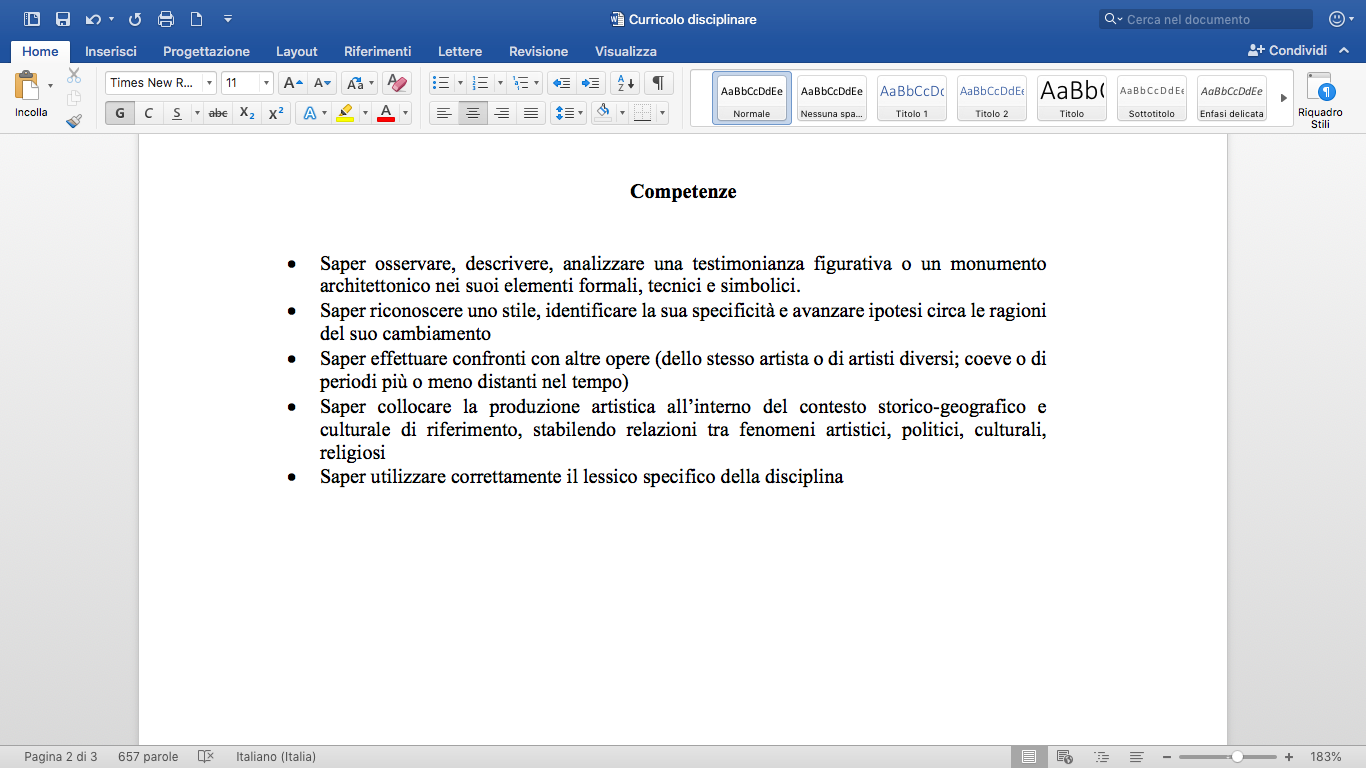 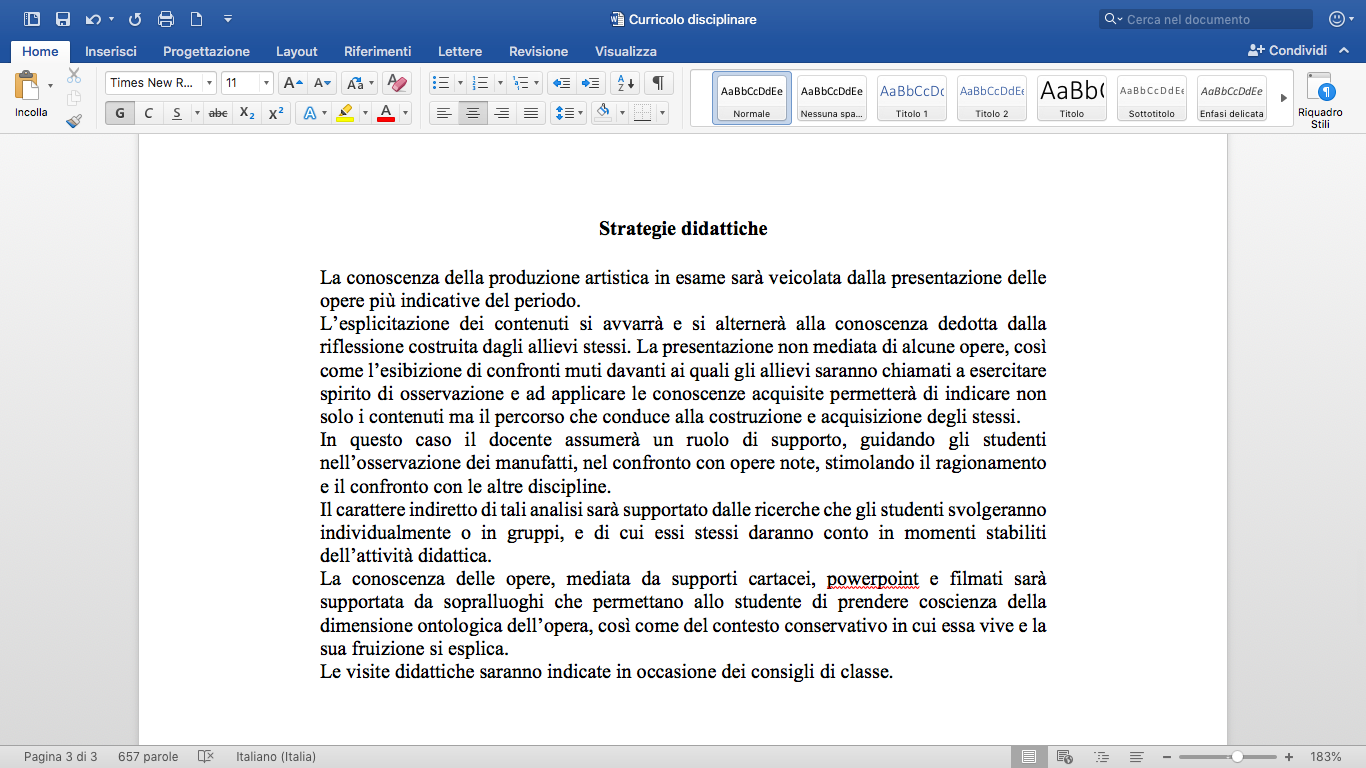 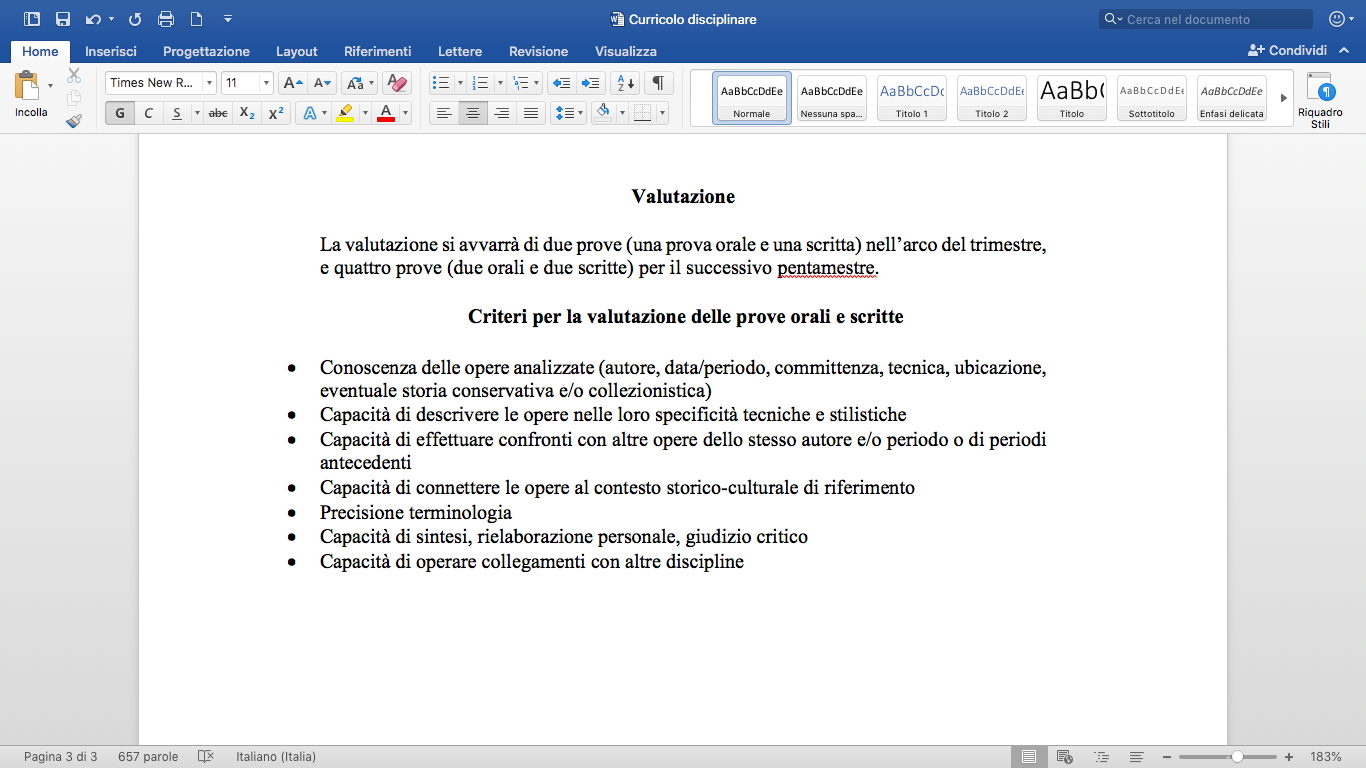 Laboratorio
Licei/Istituto tecnico
1. Liceo artistico

indirizzo arti figurative p. 30 (I. N.)
Indirizzo architettura e ambiente p. 62
Indirizzo design pp. 91
Indirizzo audiovisivo e multimediale p. 122
Indirizzo grafica p. 152
Indirizzo scenografia p. 181
3. Liceo Linguistico p. 279

4. Liceo coreutico e musicale p. 302

5. Liceo scientifico p. 347

6. Liceo scientifico opzionale scienze applicate p. 376

7. Lice delle scienze umane p. 409

8. Liceo delle scienze umane opzione  
     economico-sociale p. 470
2. Liceo classico 
p. 219 e 250
9. Istituto tecnico per il turismo (L.G.)
    Arte e territorio
Fasi del lavoro:
Divisione in gruppi

Scelta del liceo (dello specifico indirizzo) o dell’Istituto tecnico sul quale si desidera lavorare

Lettura del profilo culturale, educativo, e professionale del liceo o istituto tecnico scelto

Lettura degli obiettivi specifici di apprendimento relativi all’indirizzo scelto  contenuti nelle indicazioni nazionali

Scelta dell’anno (classe) per la quale si intende stilare la programmazione

Costruzione di una programmazione esplicitando solo :
finalità dell’azione didattica
obiettivi formativi specifici
Elenco dei contenutiNON articolati in percorsi didattici autoconsistenti
Analisi della classe e della situazione di partenzaPresenza di alunni diversamente abili, provenienza geografica, ripetenti, nuovi inserimentiConoscenze (test d’ingresso) 

Descrizione della finalità dell’azione didattica

Definizione degli obiettivi formativi specifici

Definizione dei contenutiScansione temporale dei contenuti, articolati in percorsi didattici autoconsistenti

Indicazione delle strategie didattiche o modalità(lezione frontale, problem solving, cooperative learning, flipped classroom…)

Indicazione dei tempi e delle modalità di verifica
     formativa, sommativa; orale o scritta (strutturata, semistrutturata, aperta)

Criteri di valutazione
Fasi della programmazione